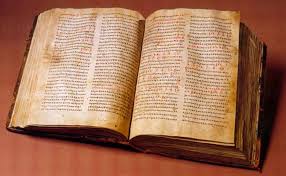 Стан літератури на українських землях в 14-16 столітті. Розвиток друкарства
Львівсько-Успенське                               братство                              1439
Віленсько-Кушнірське 1458 р.
Освіта — найкраща зброя для захисту своєї віри
"Навчати й любити всіх дітей однаково" — ось заповідь педагогів братських шкіл.
Учні  оволодівали програмою "семи вільних наук", яка поділялася на тривіум (граматика, діалектика (логіка), риторика) і квадривіум (музика, арифметика, геометрія, астрономія).
Окремі братські школи переросли у вищі навчальні заклади, як, наприклад, Киево-Могилянська Академія
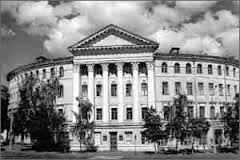 Розвиток друкарства
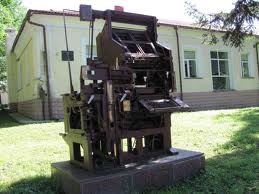 Заснування перших друкарень у Львові і Острозі припадає на час піднесення суспільно-політичного руху.
Першим острозьким виданням була грецько-церковнослов’янська "Азбука" (Буквар) з датою 18 червня 1578 р.
Друкарня Острозької Академії була втіленням в Україні витвореного у Західній Європі типу видавничого закладу при школі вищого типу і науково-літературному гуртку книжників.
Друковану книгу використовували не тільки в богослужіннях, а й для домашнього читання, у шкільному навчанні. Нерідко друки переписувалися. Все це засвідчує функціонування друкованої книги як істотного чинника культурного життя
Дякую за увагу!